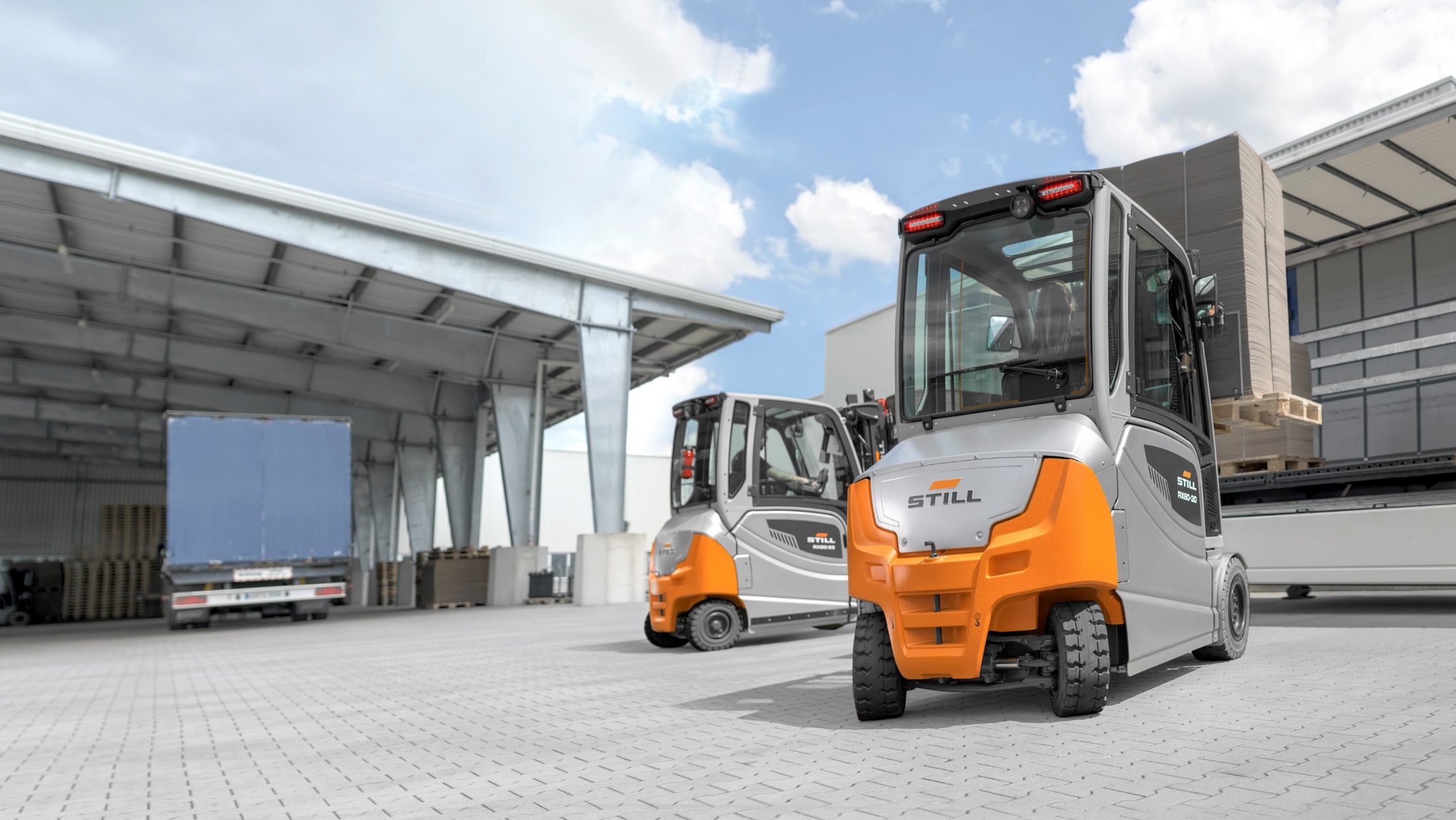 Mobilní myčka
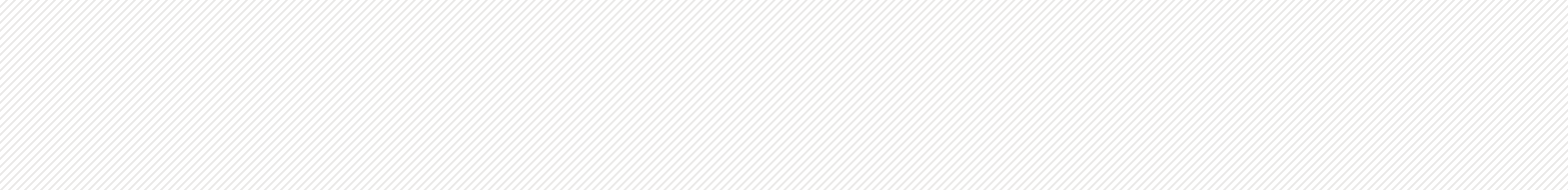 Soběstačná mycí souprava, která přijede až k Vám
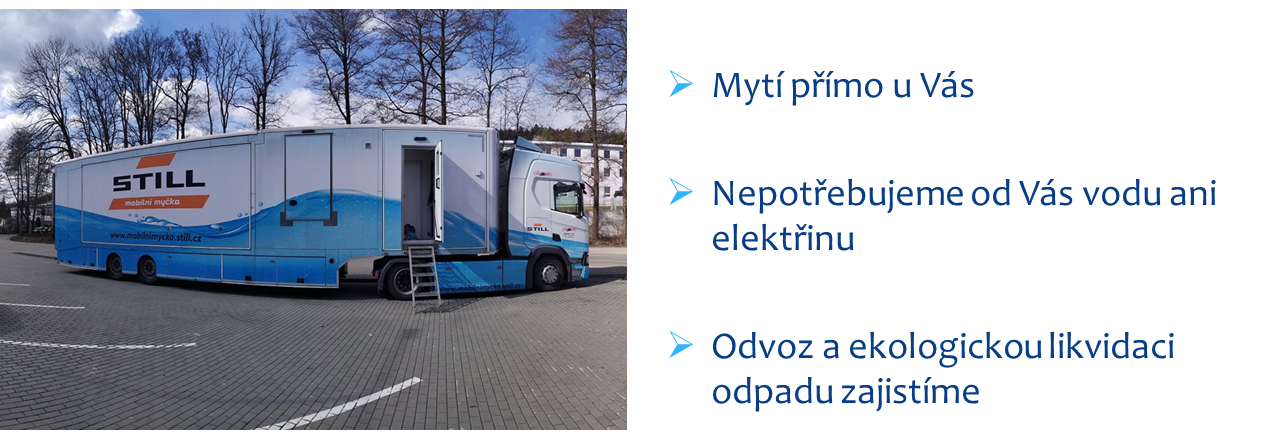 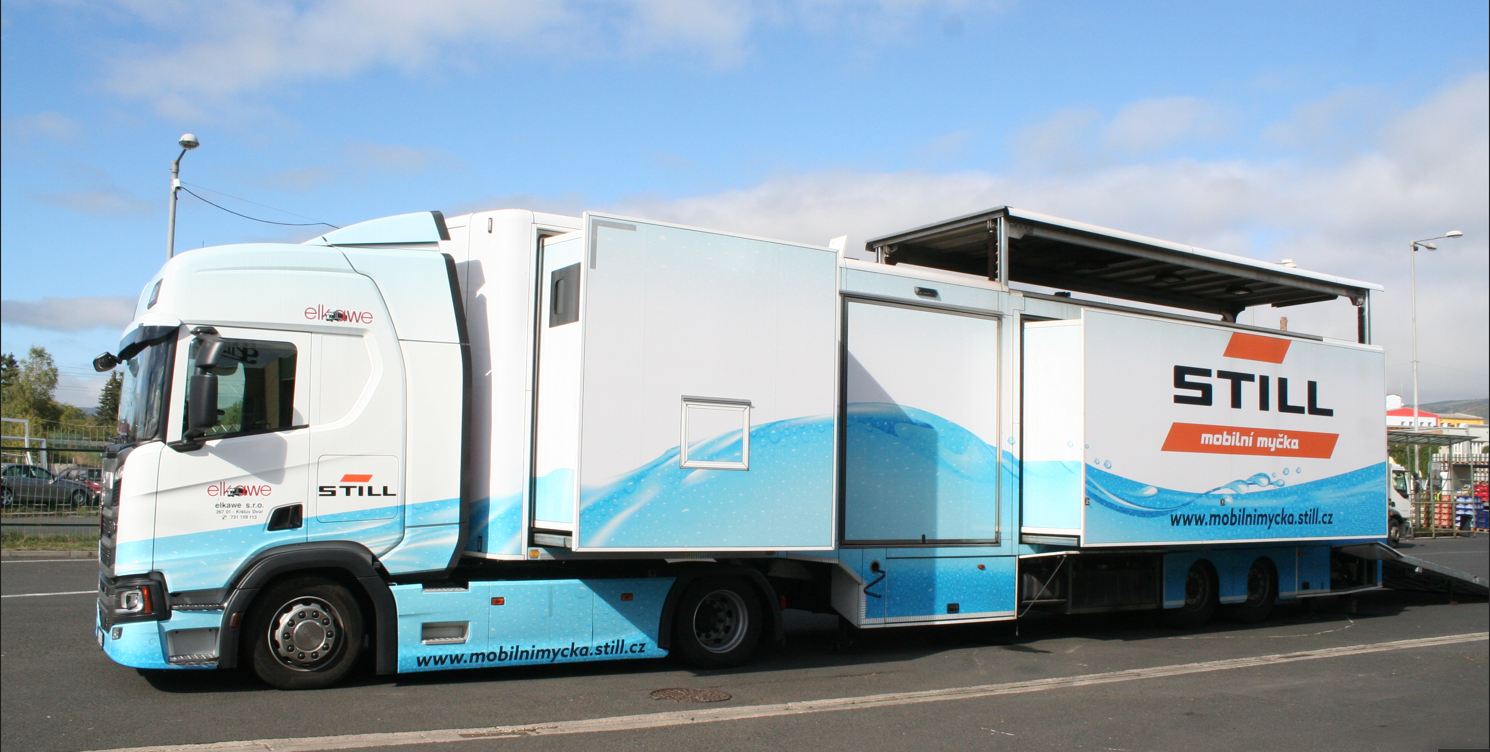 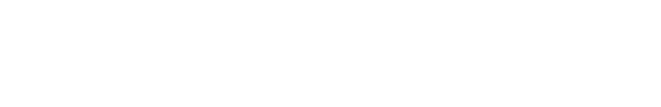 2
Mobilní myčka
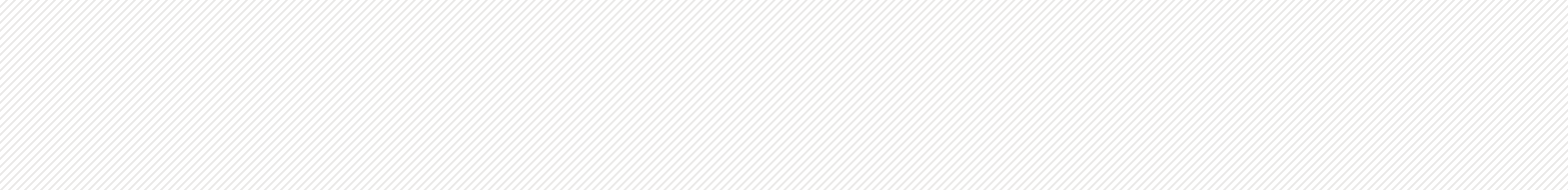 Příprava prostoru
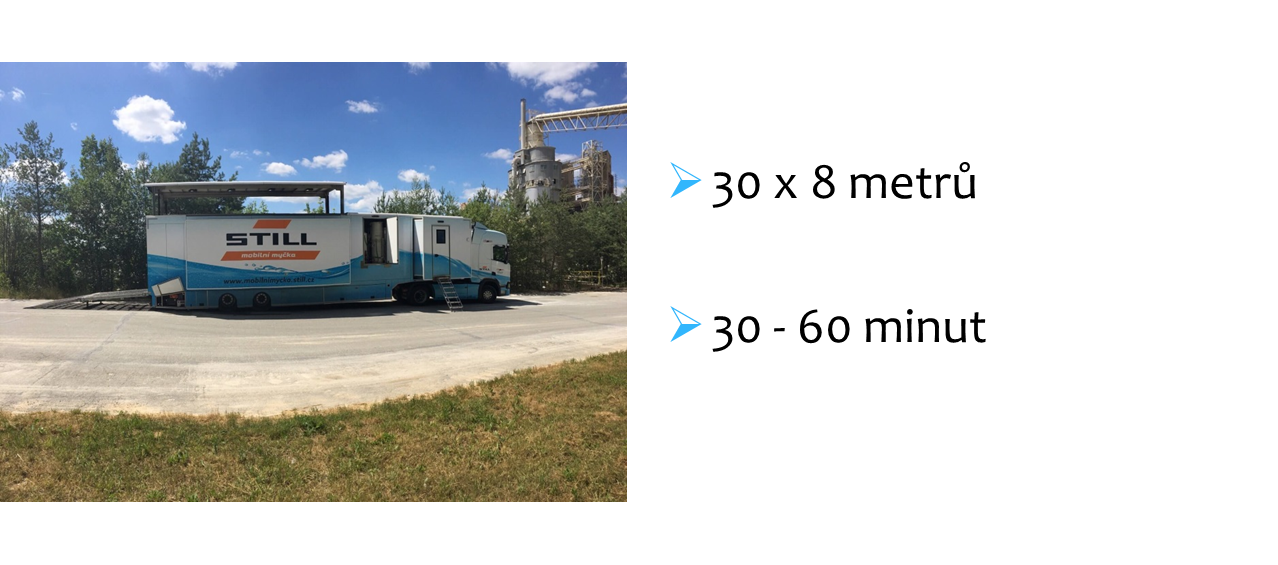 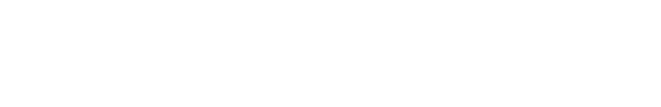 3
Mobilní myčka
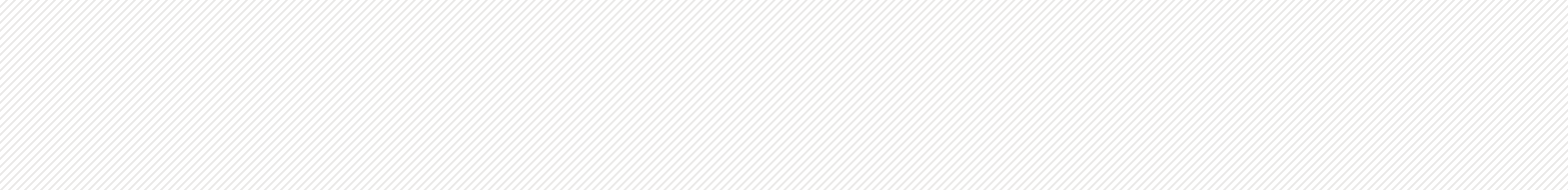 Co jsme schopní vyčistit?
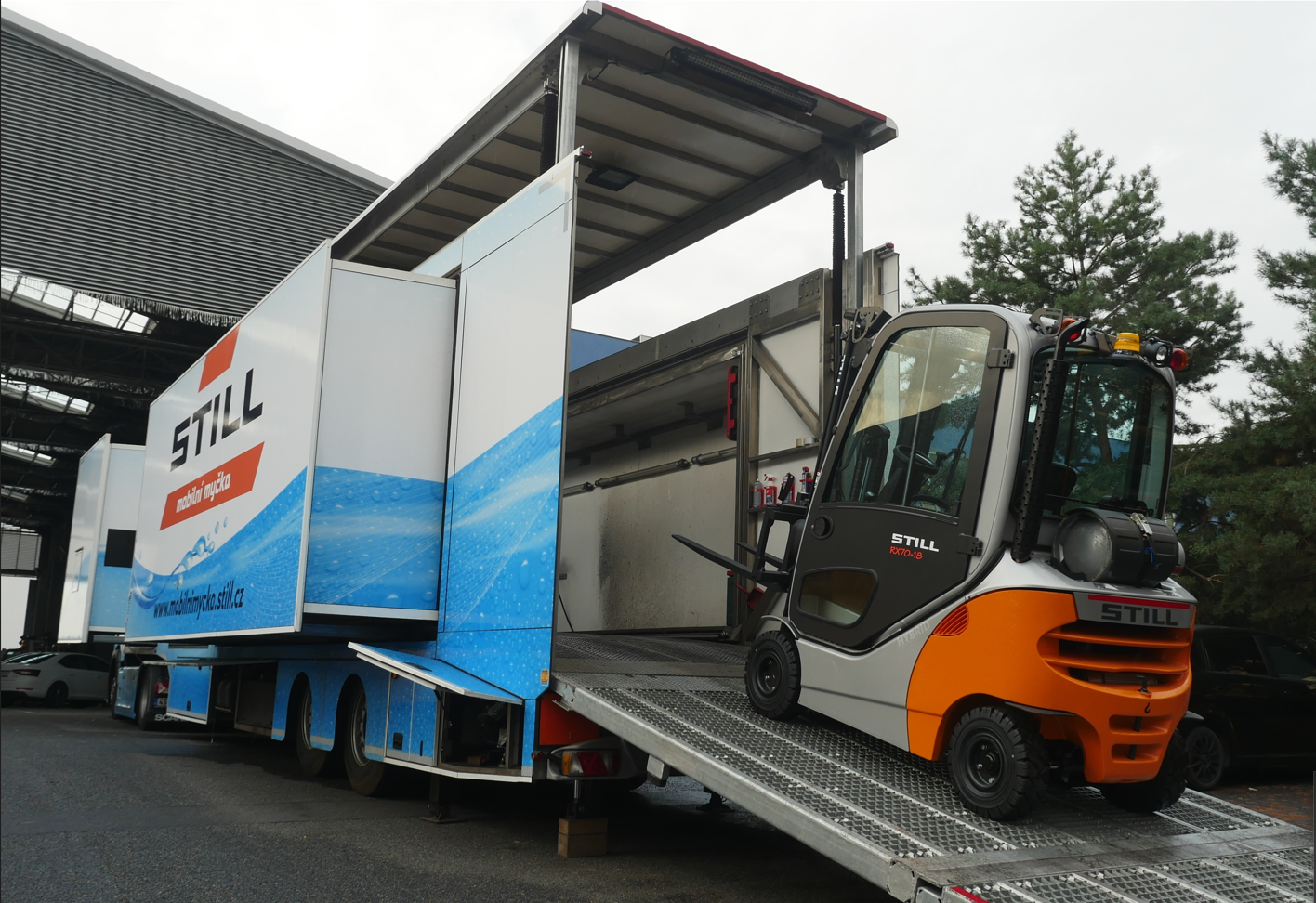 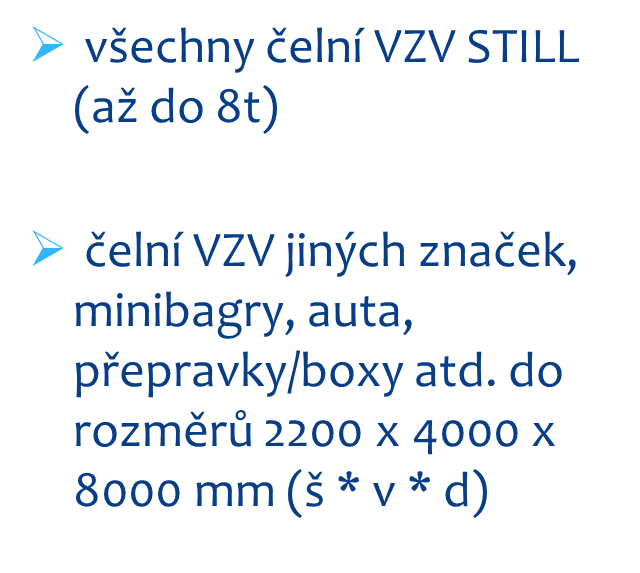 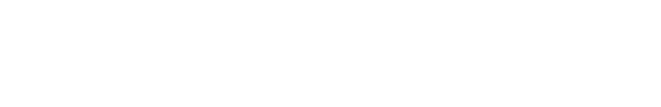 4
Mobilní myčka
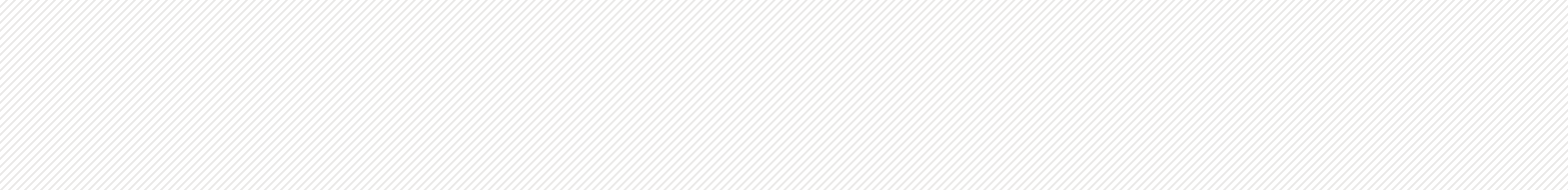 Hlavní programy
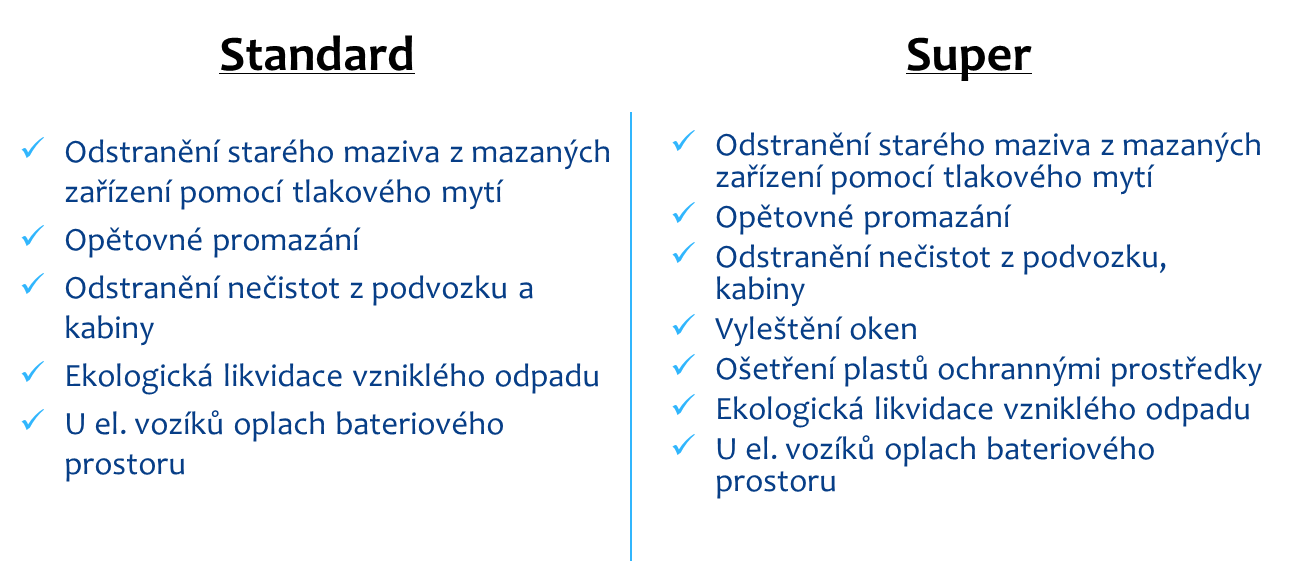 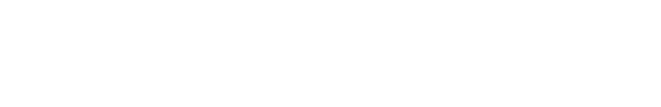 5
Mobilní myčka
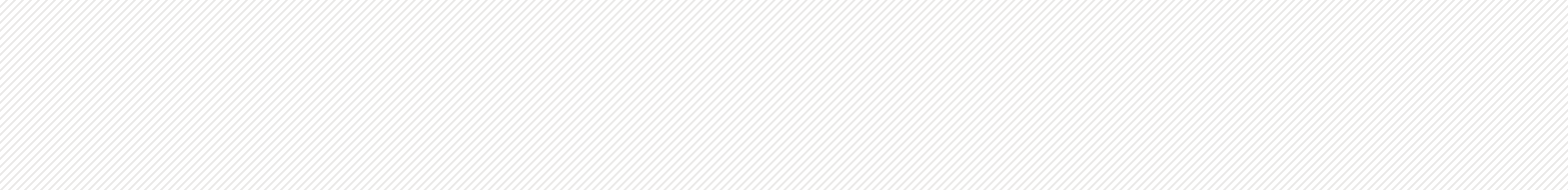 Další služby
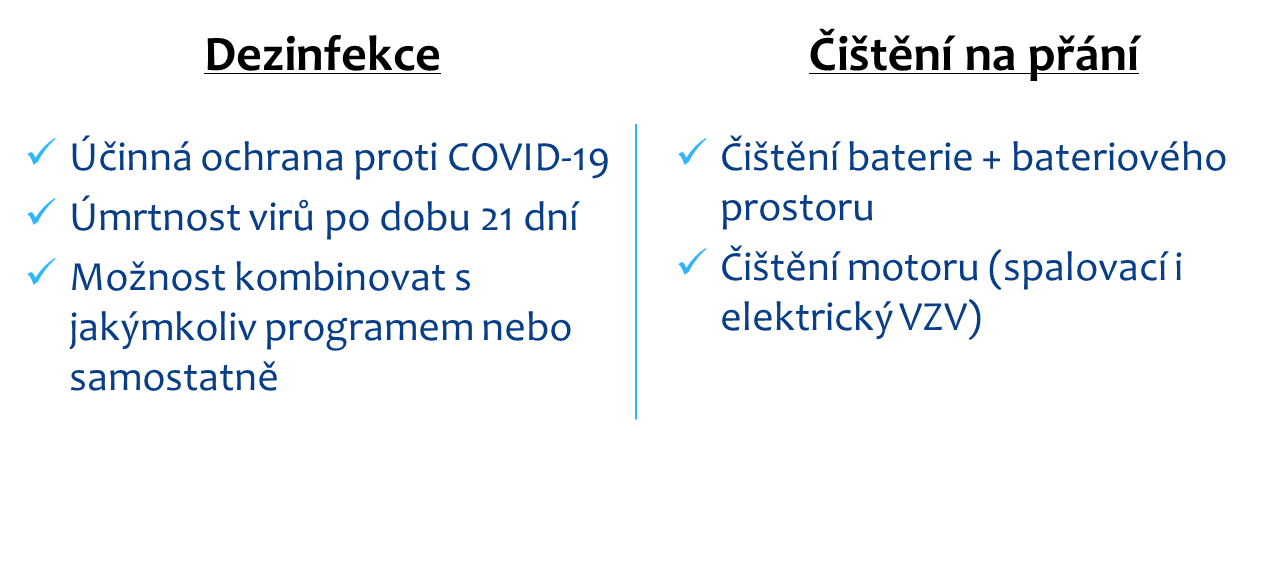 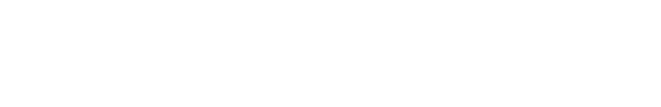 6
Mobilní myčka
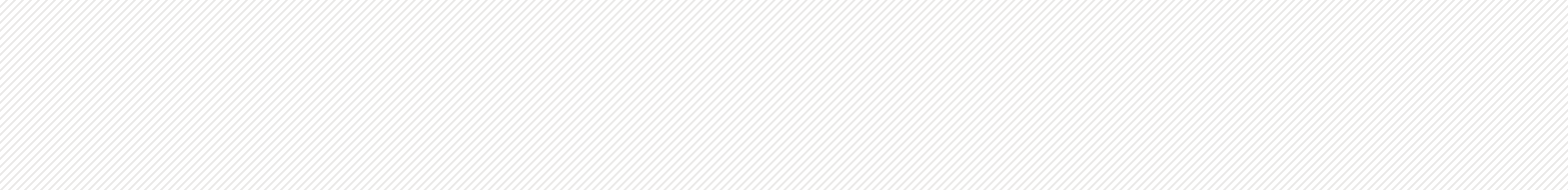 Parní čištění
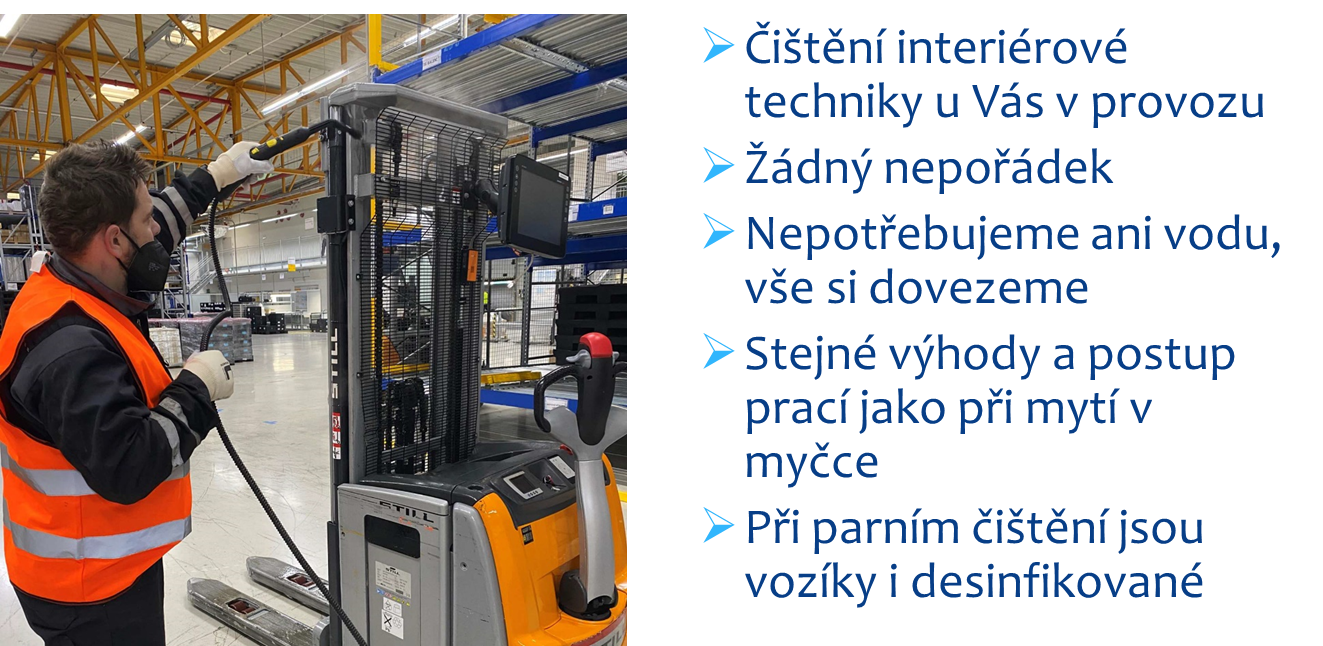 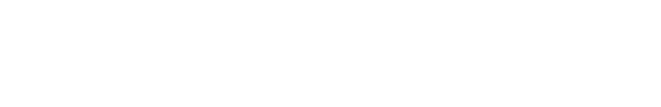 7
Mobilní myčka
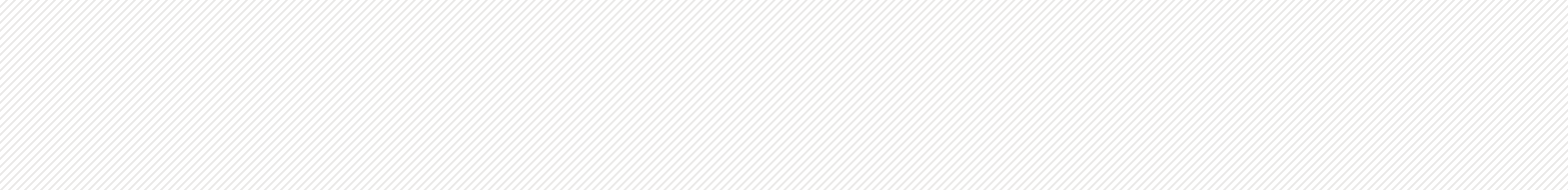 Proč právě Mobilní myčka Still?
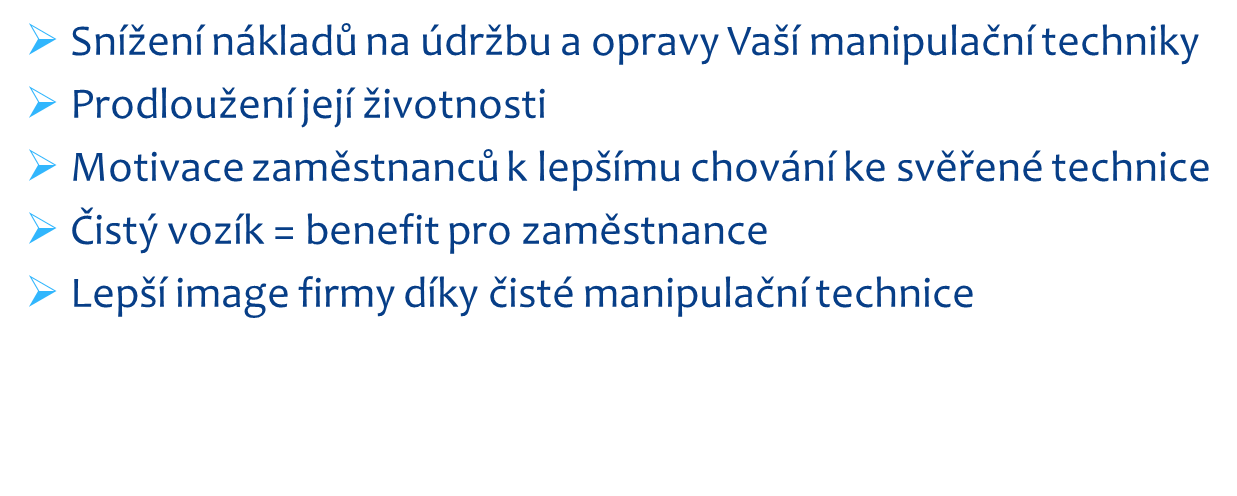 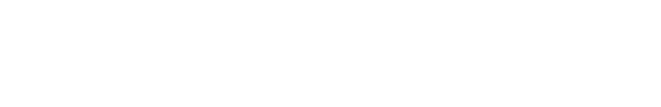 8
Mobilní myčka
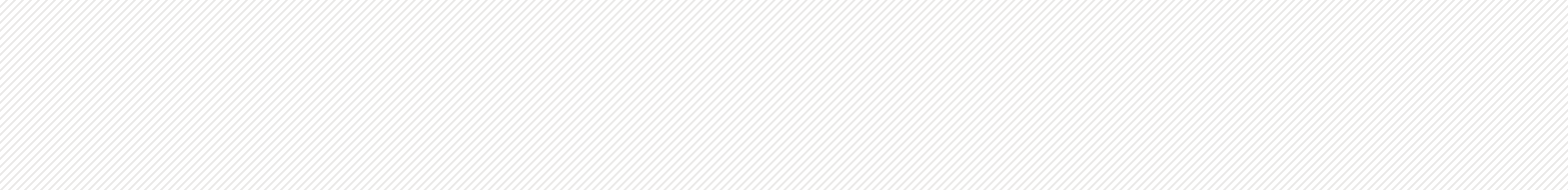 Mycí prostor
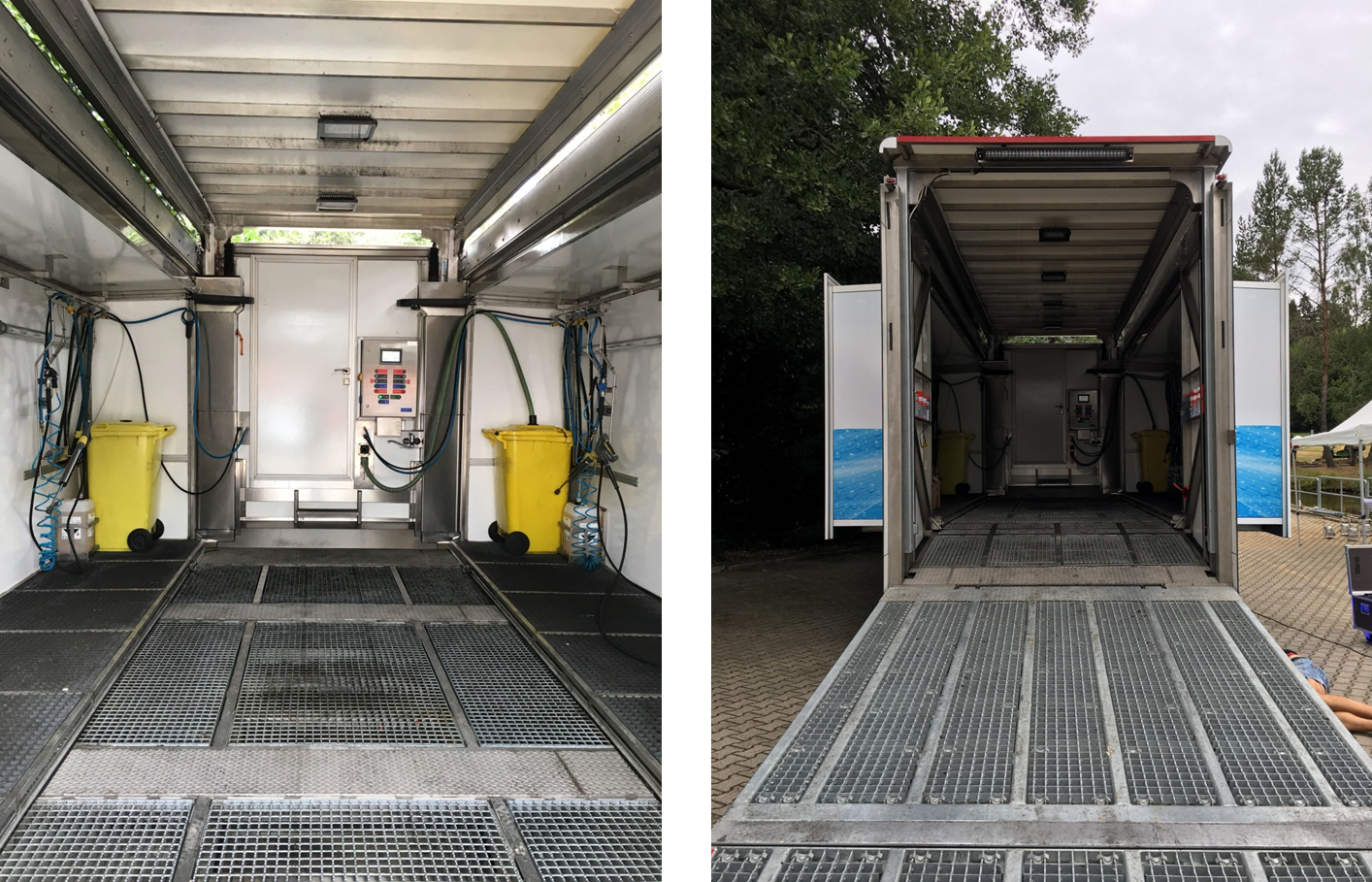 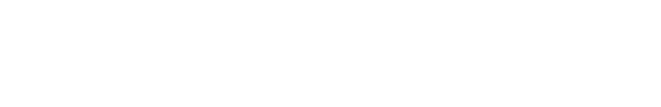 9
Mobilní myčka
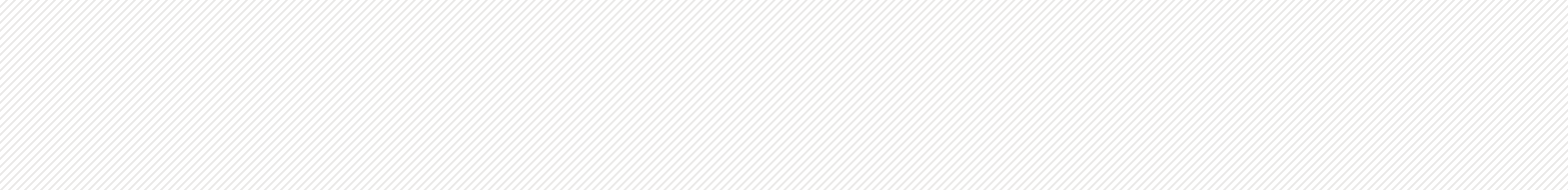 Porovnání
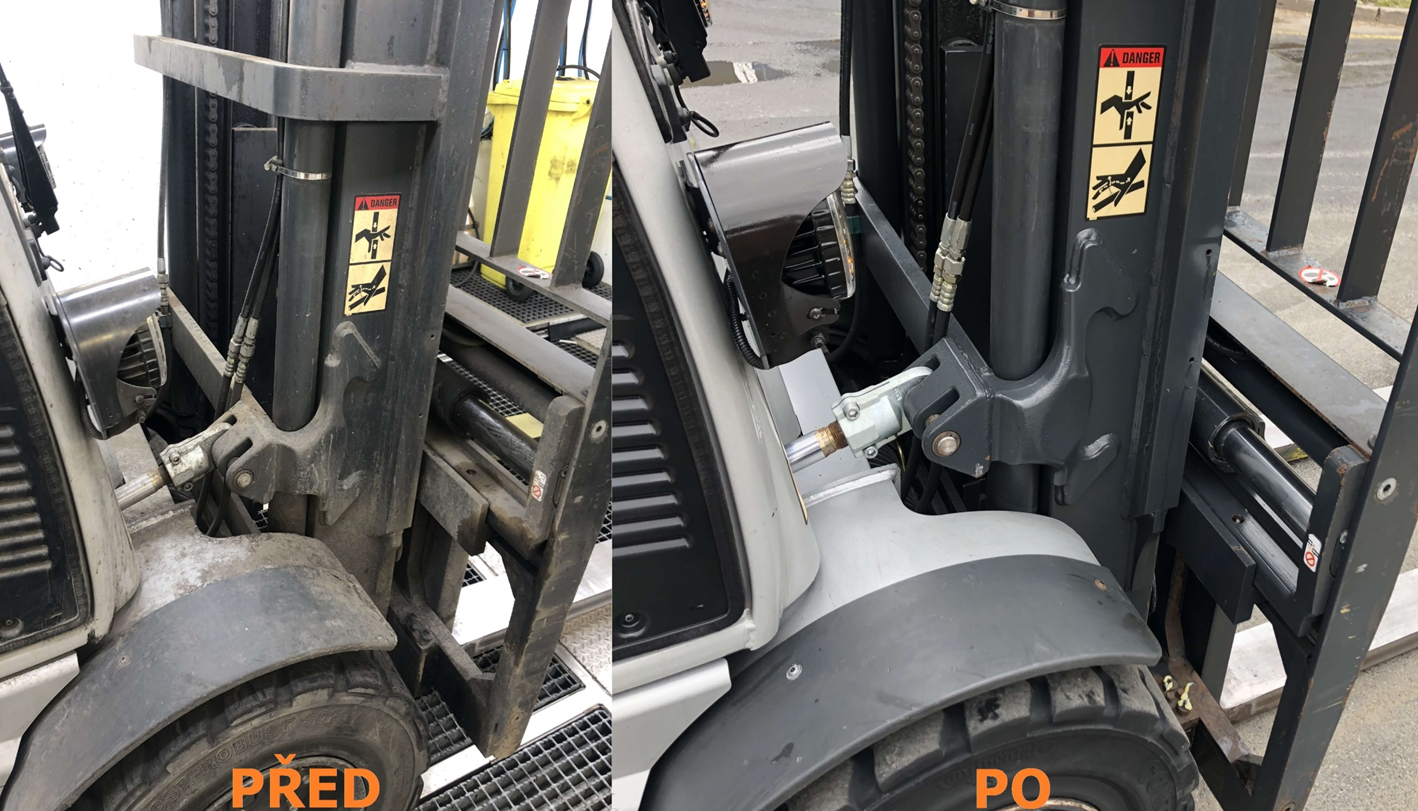 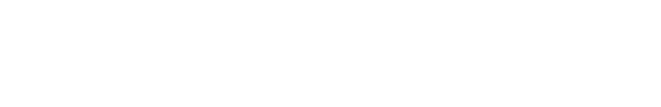 10
Mobilní myčka
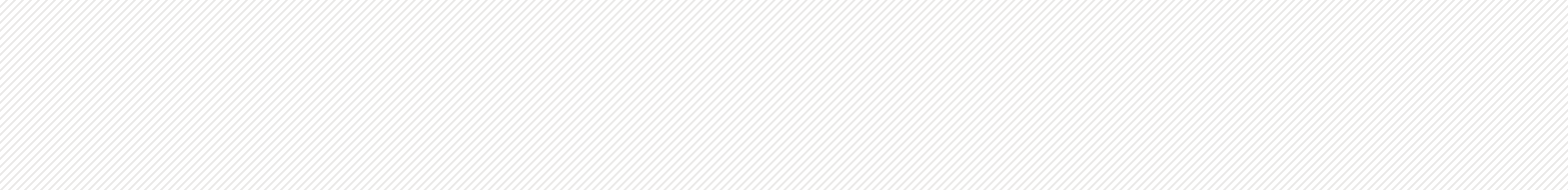 Děkuji za pozornost!
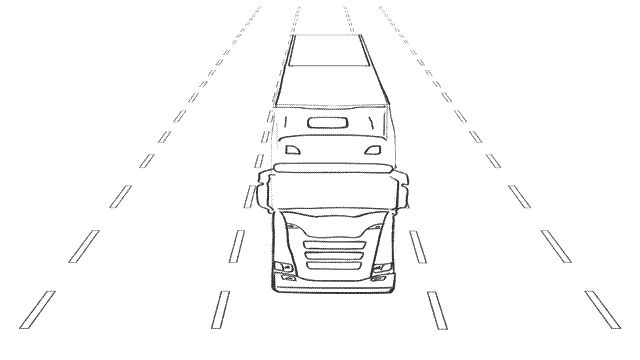 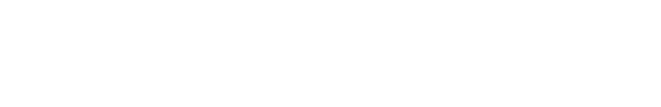 11
Mobilní myčka